The Processor (2/3)
Microprocessor Design and Application
마이크로 프로세서 설계 및 응용
2017 Spring
 
Minseong Kim (김민성)
Chapter 4 (2/3)
Major topics
Chapter 1: Computer Abstractions and Technology
Chapter 2: Instructions: Language of the Computer
Chapter 3: Arithmetic for Computers
Chapter 4: The Processor
Chapter 5: Large and Fast: Exploiting Memory Hierarchy
Chapter 6: Parallel Processors from Client to Cloud
2
MIPS Pipelined Datapath
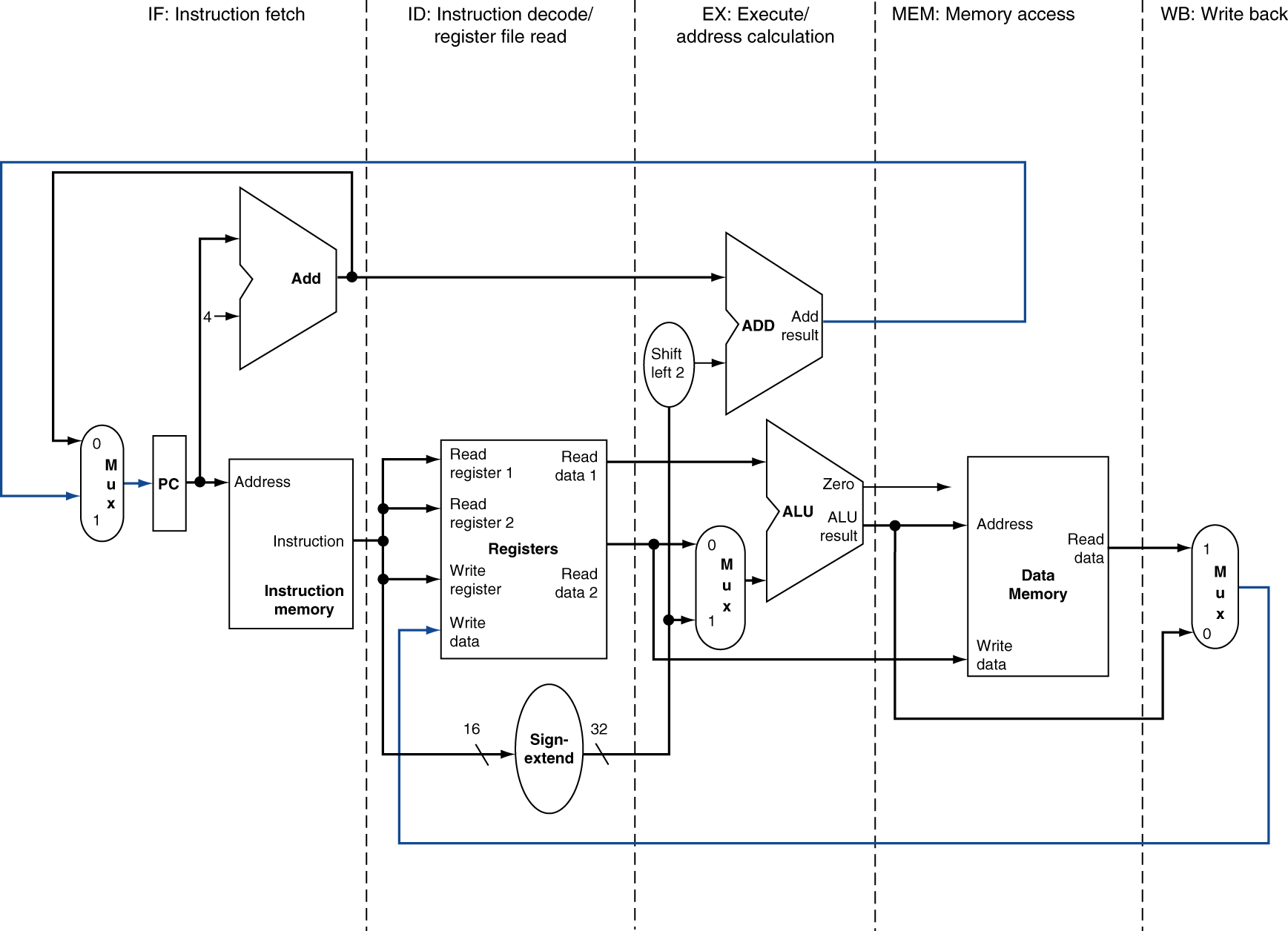 MEM
Right-to-left flow leads to hazards
WB
3
Pipeline registers
Need registers between stages
To hold information produced in previous cycle
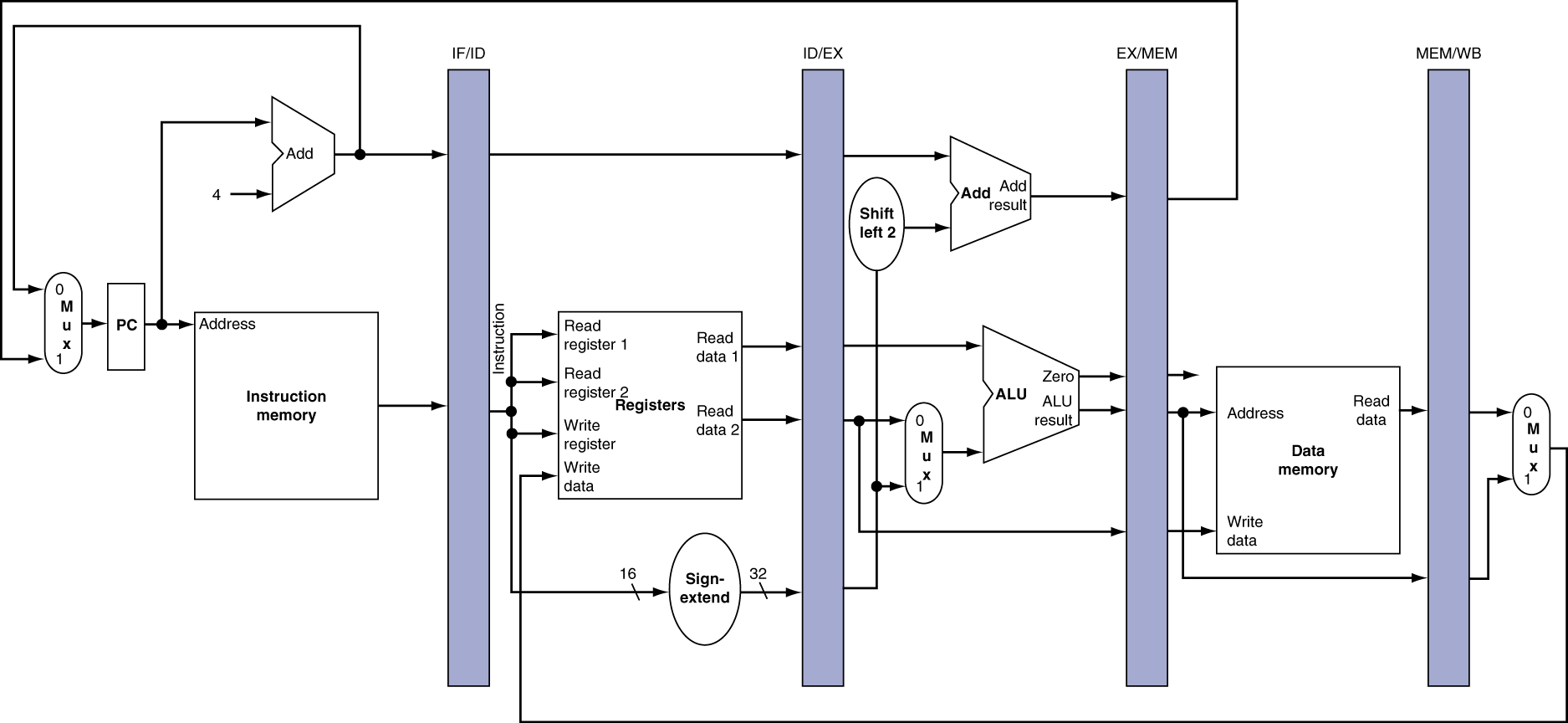 4
Pipeline Operation
Cycle-by-cycle flow of instructions through the pipelined datapath
“Single-clock-cycle” pipeline diagram
Shows pipeline usage in a single cycle
Highlight resources used
c.f. “multi-clock-cycle” diagram
Graph of operation over time
We’ll look at “single-clock-cycle” diagrams for load & store
5
IF for Load, Store, …
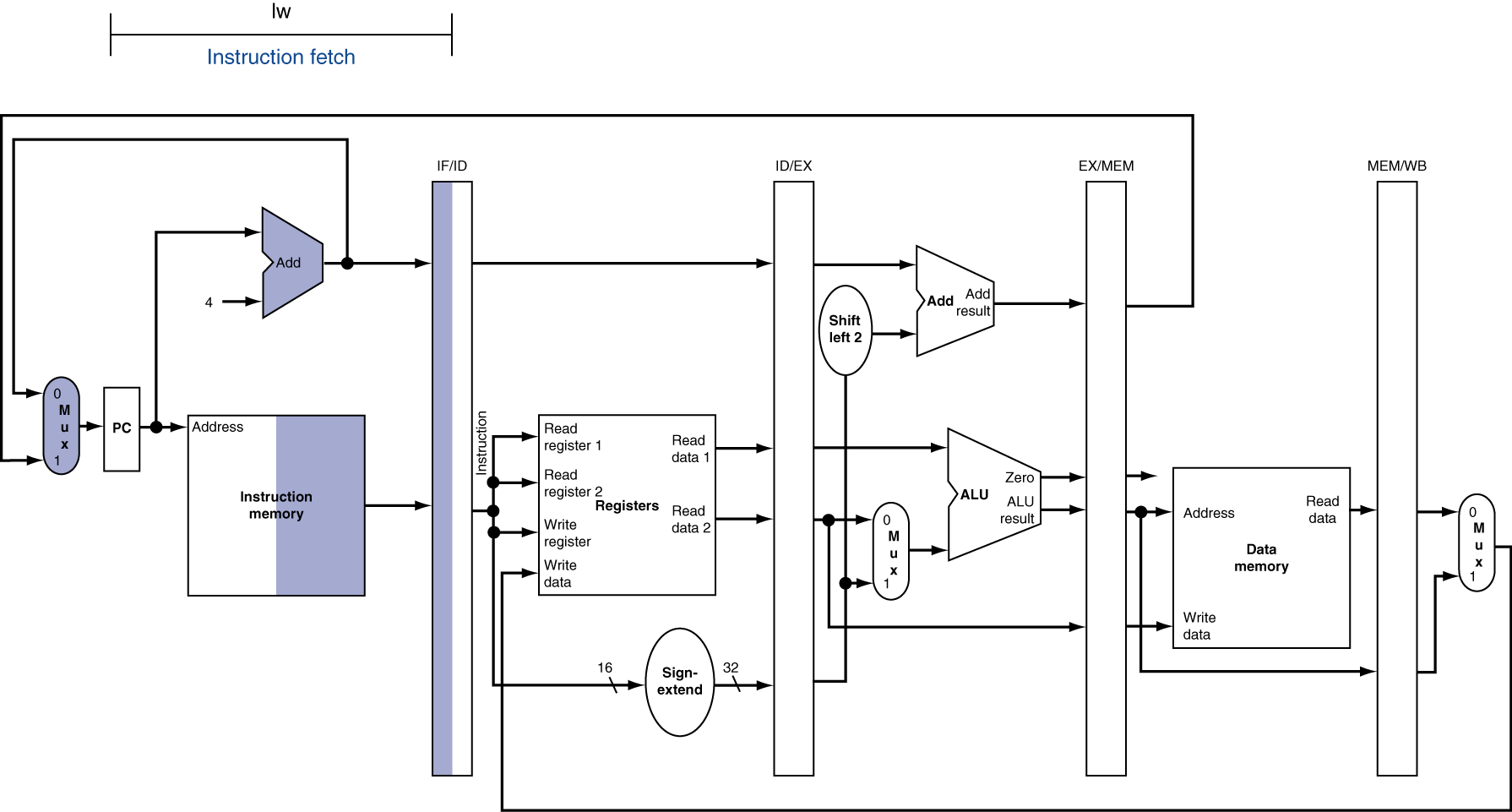 6
ID for Load, Store, …
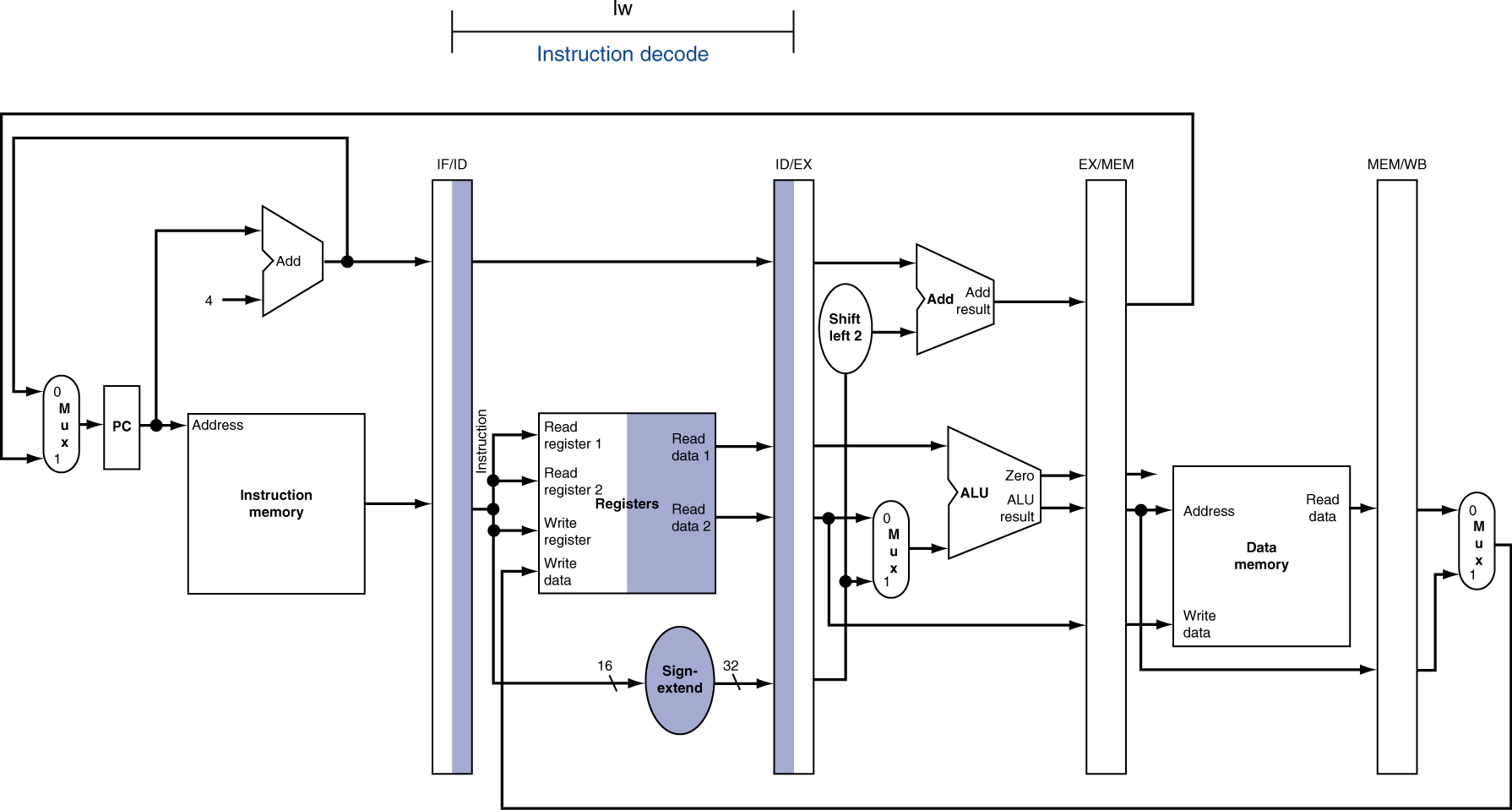 7
EX for Load
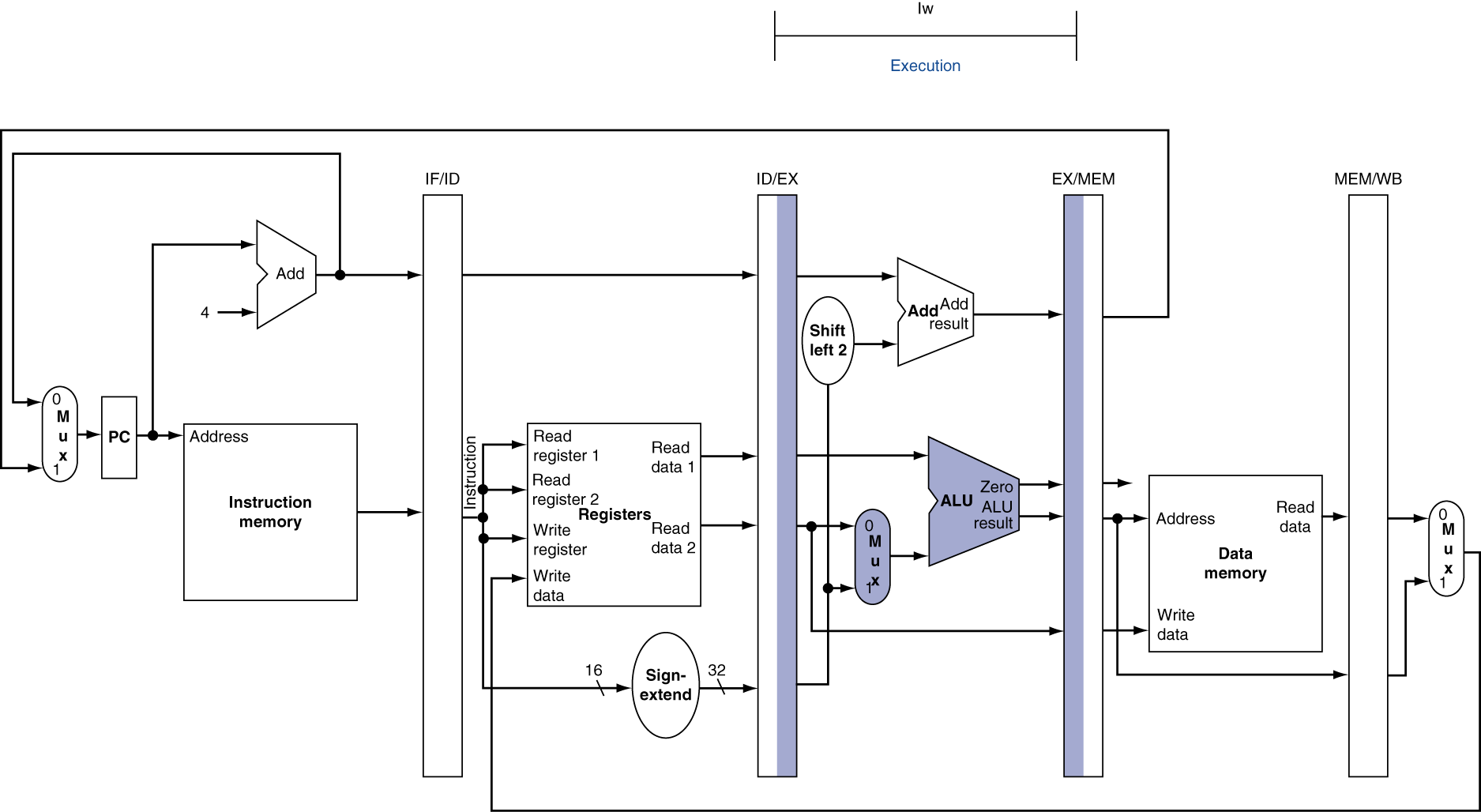 8
MEM for Load
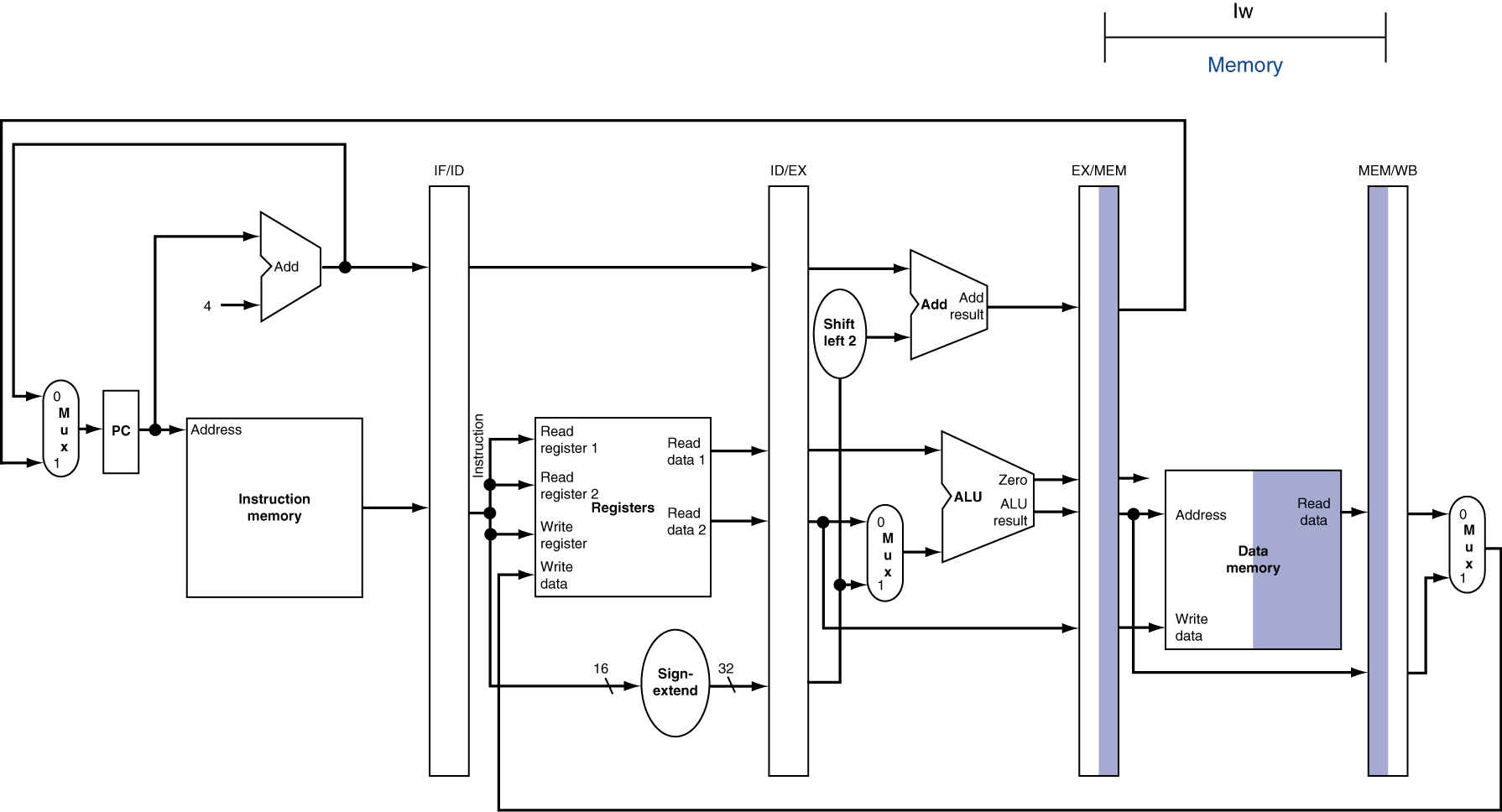 9
WB for Load
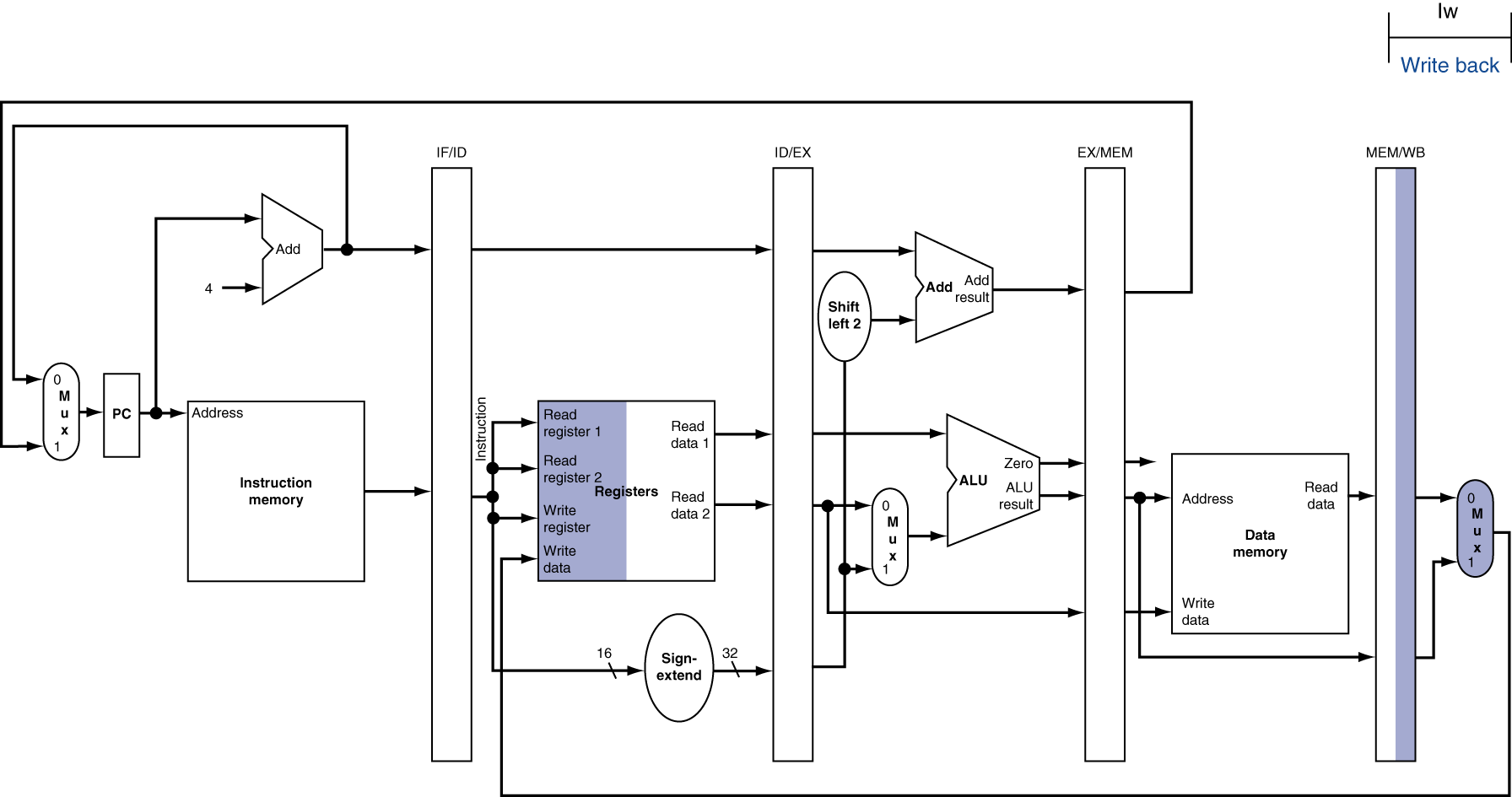 10
Corrected Datapath for Load
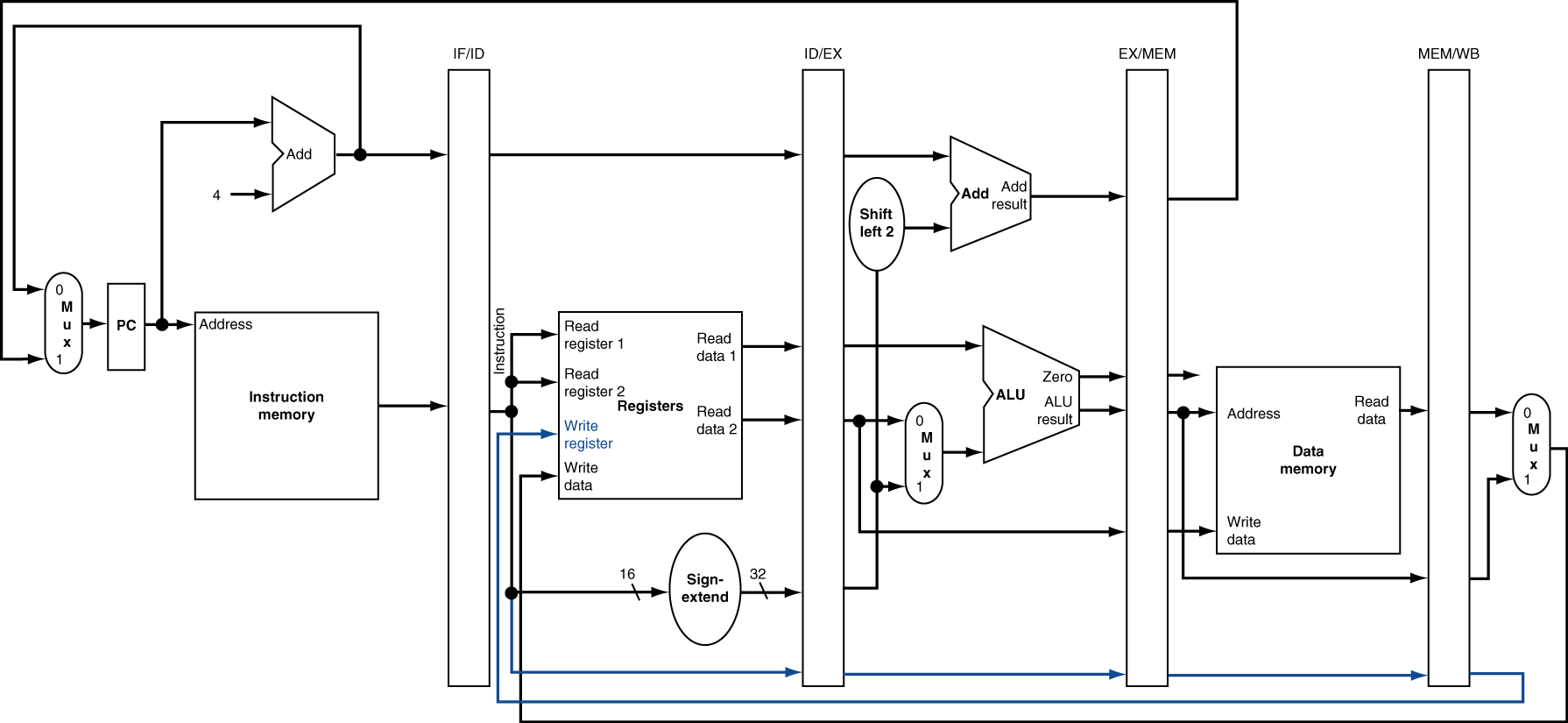 11
EX for Store
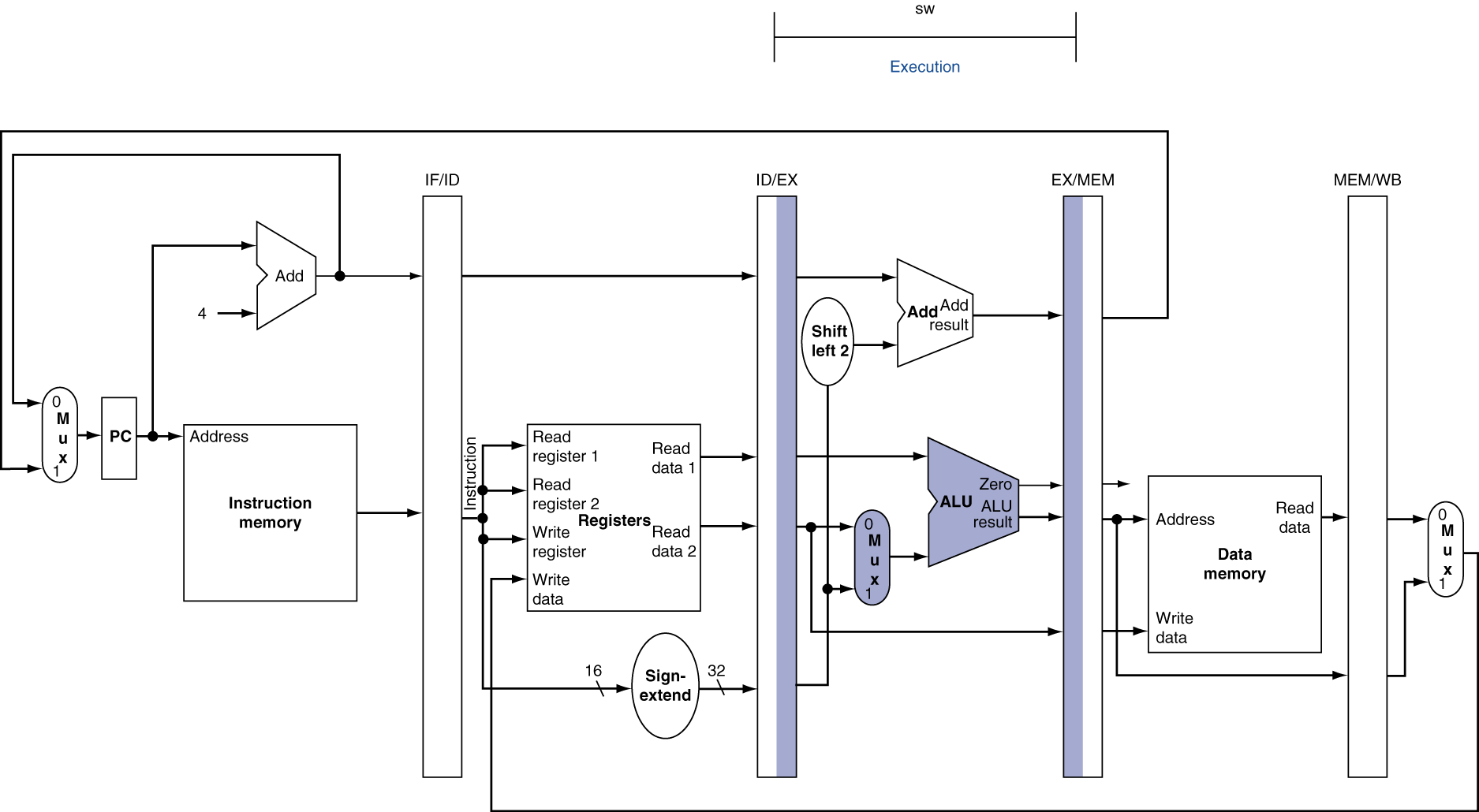 12
MEM for Store
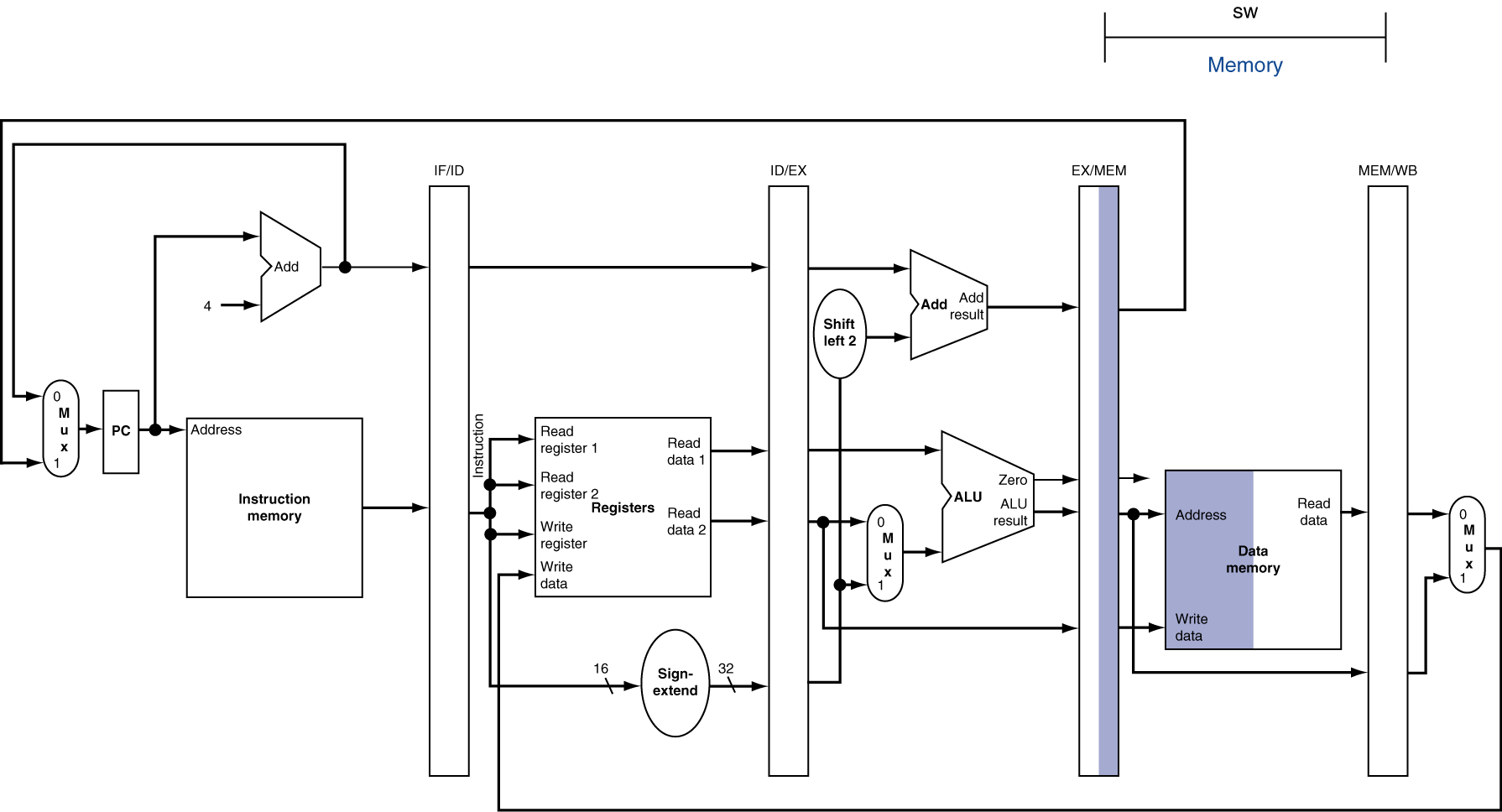 13
WB for Store
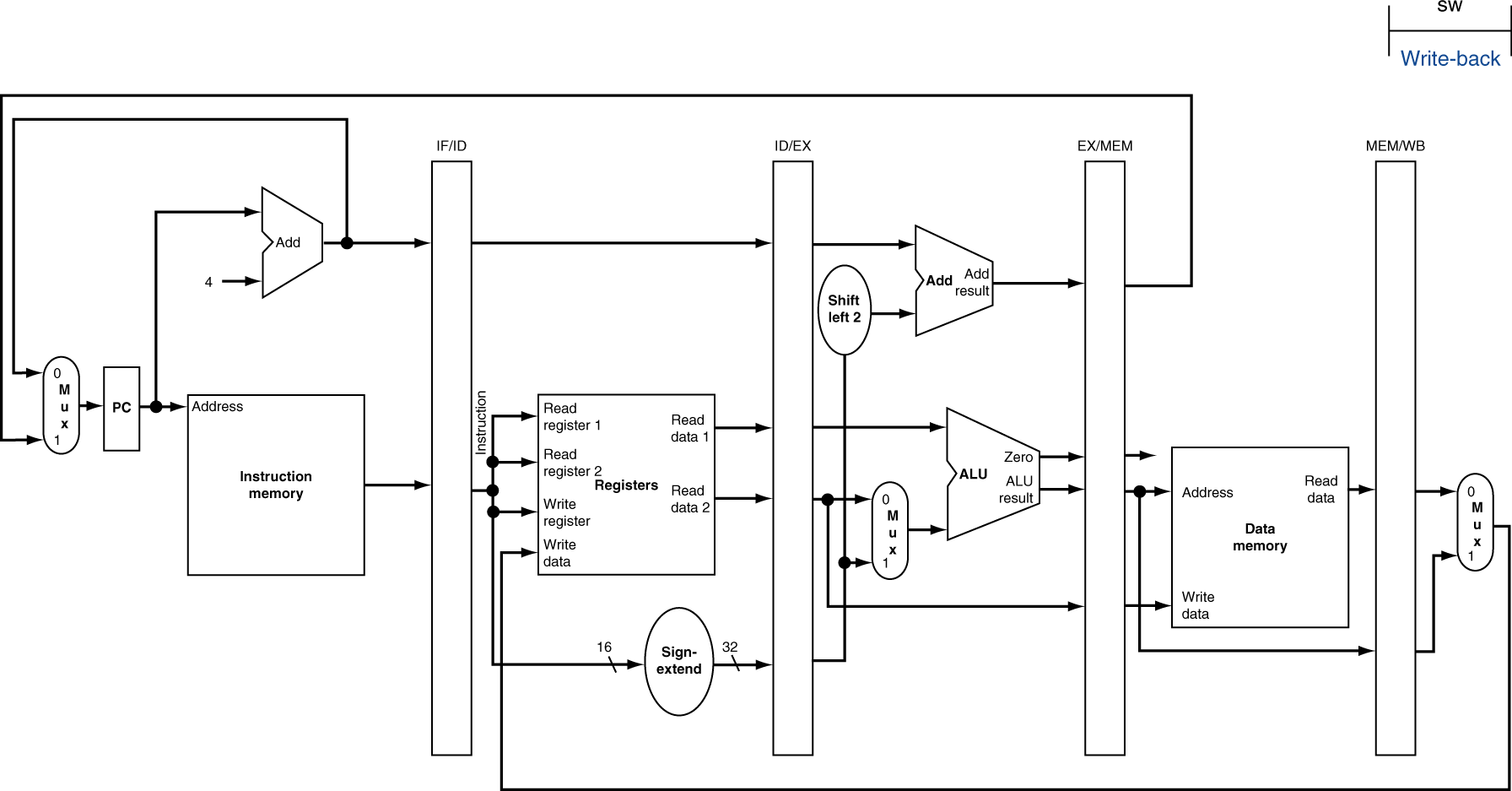 14
Multi-Cycle Pipeline Diagram
Form showing resource usage
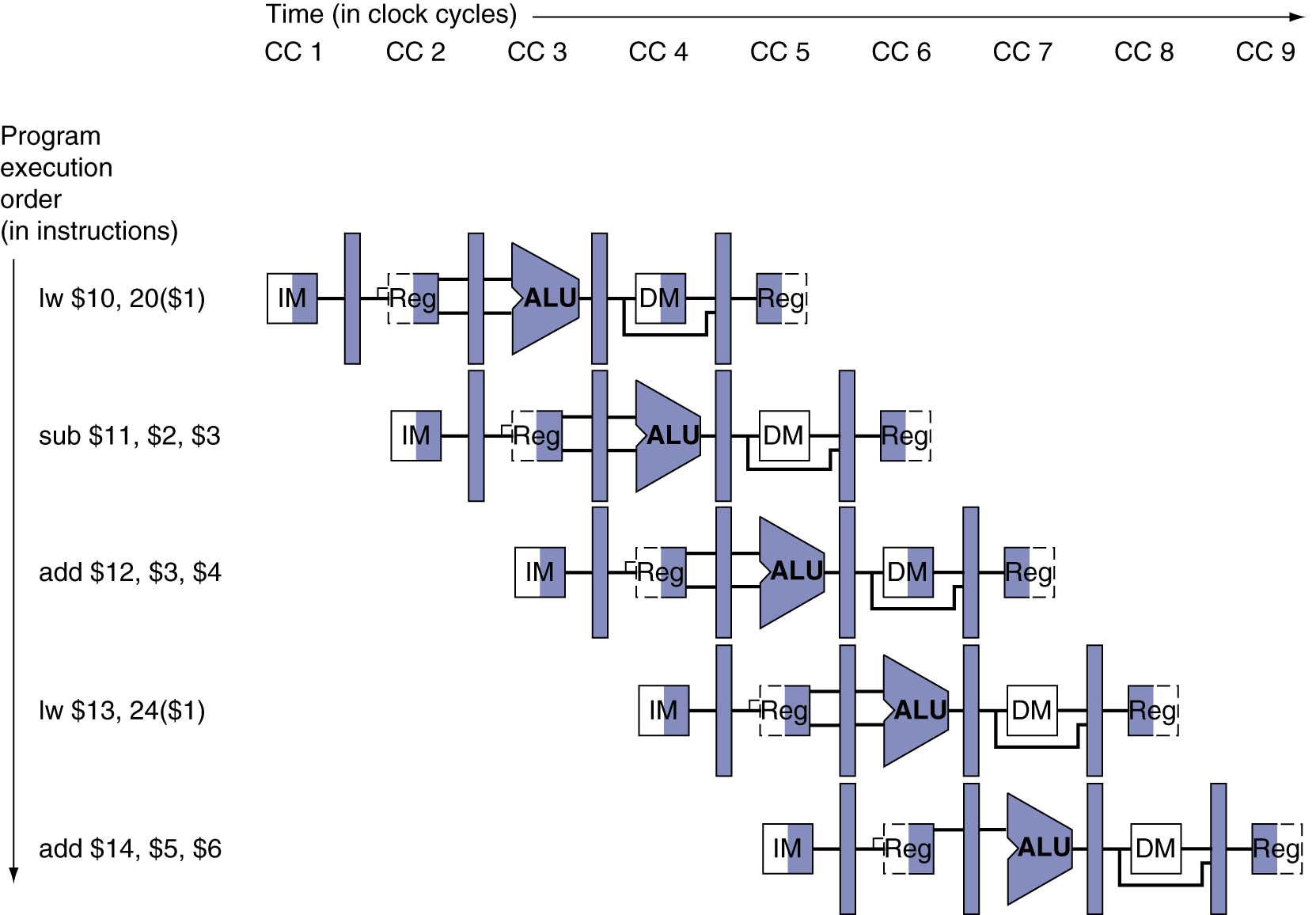 15
Multi-Cycle Pipeline Diagram
Traditional form
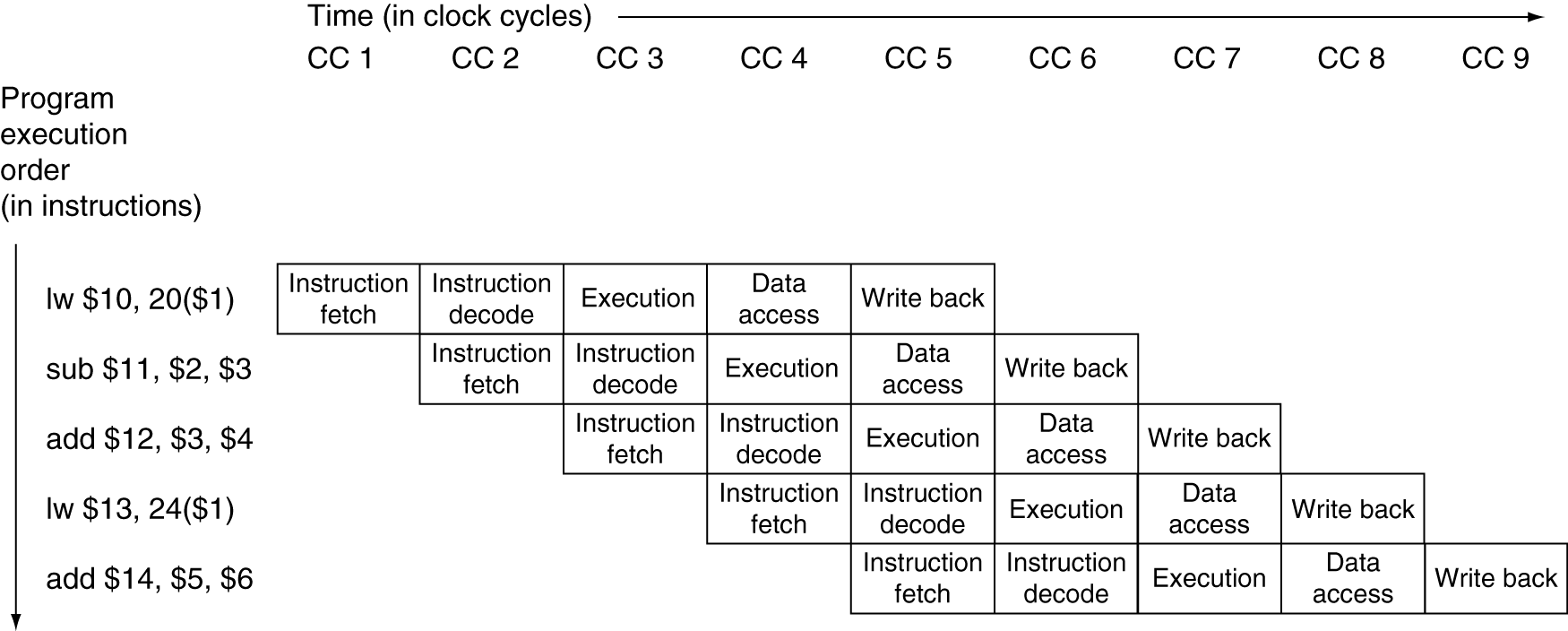 16
Single-Cycle Pipeline Diagram
State of pipeline in a given cycle
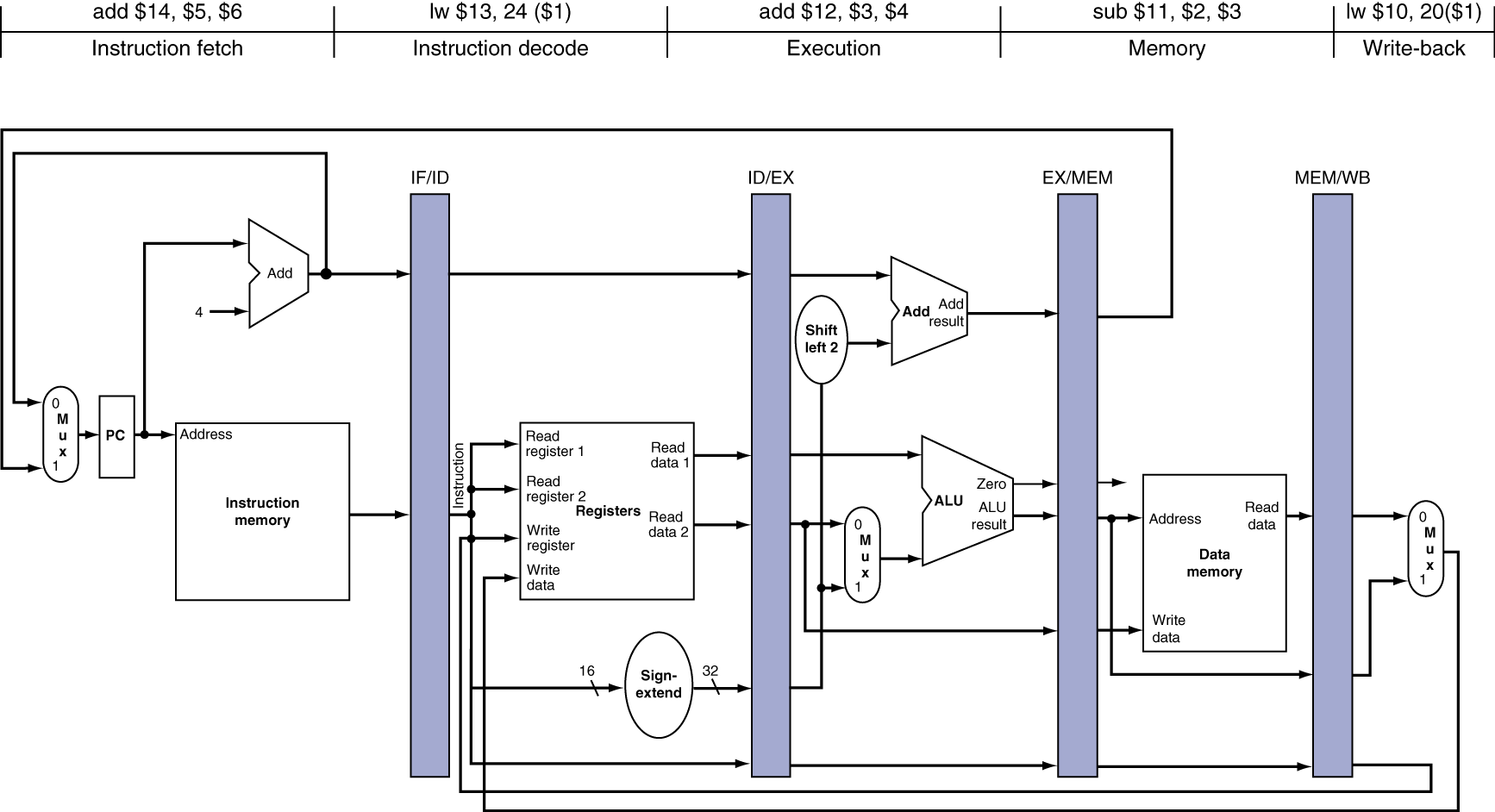 17
Pipelined Control (Simplified)
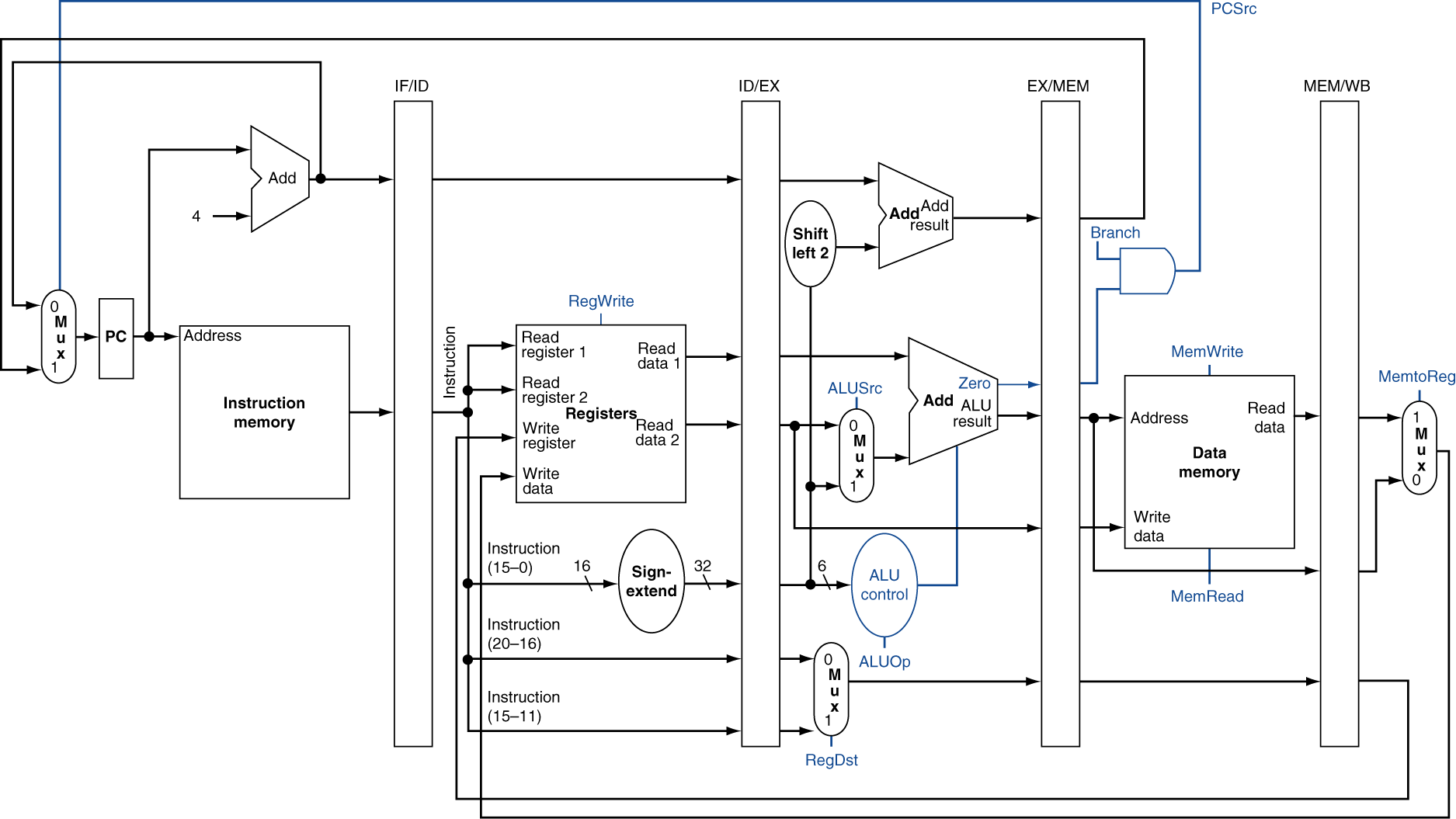 18
Pipelined Control
Control signals derived from instruction
As in single-cycle implementation
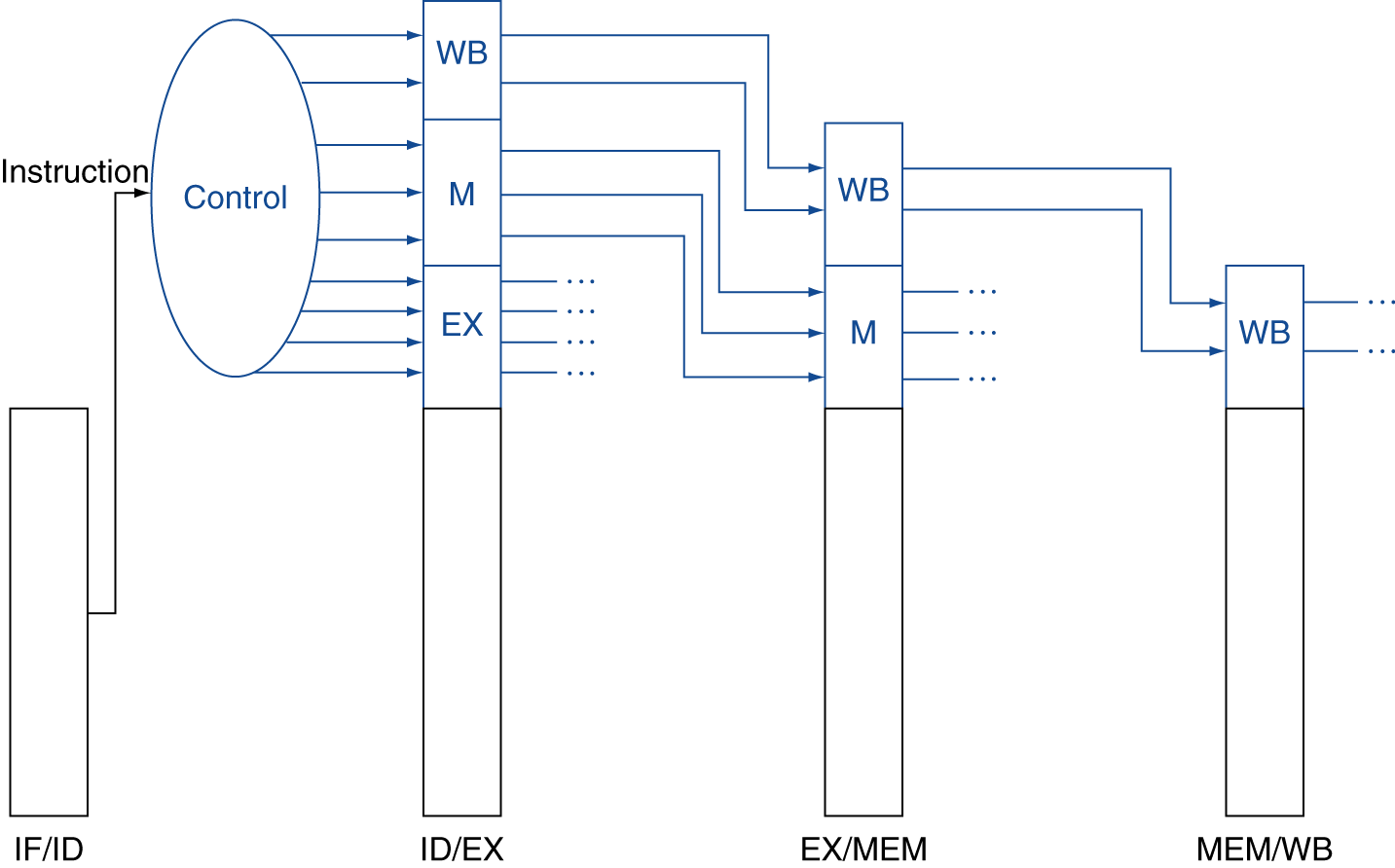 19
Pipelined Control
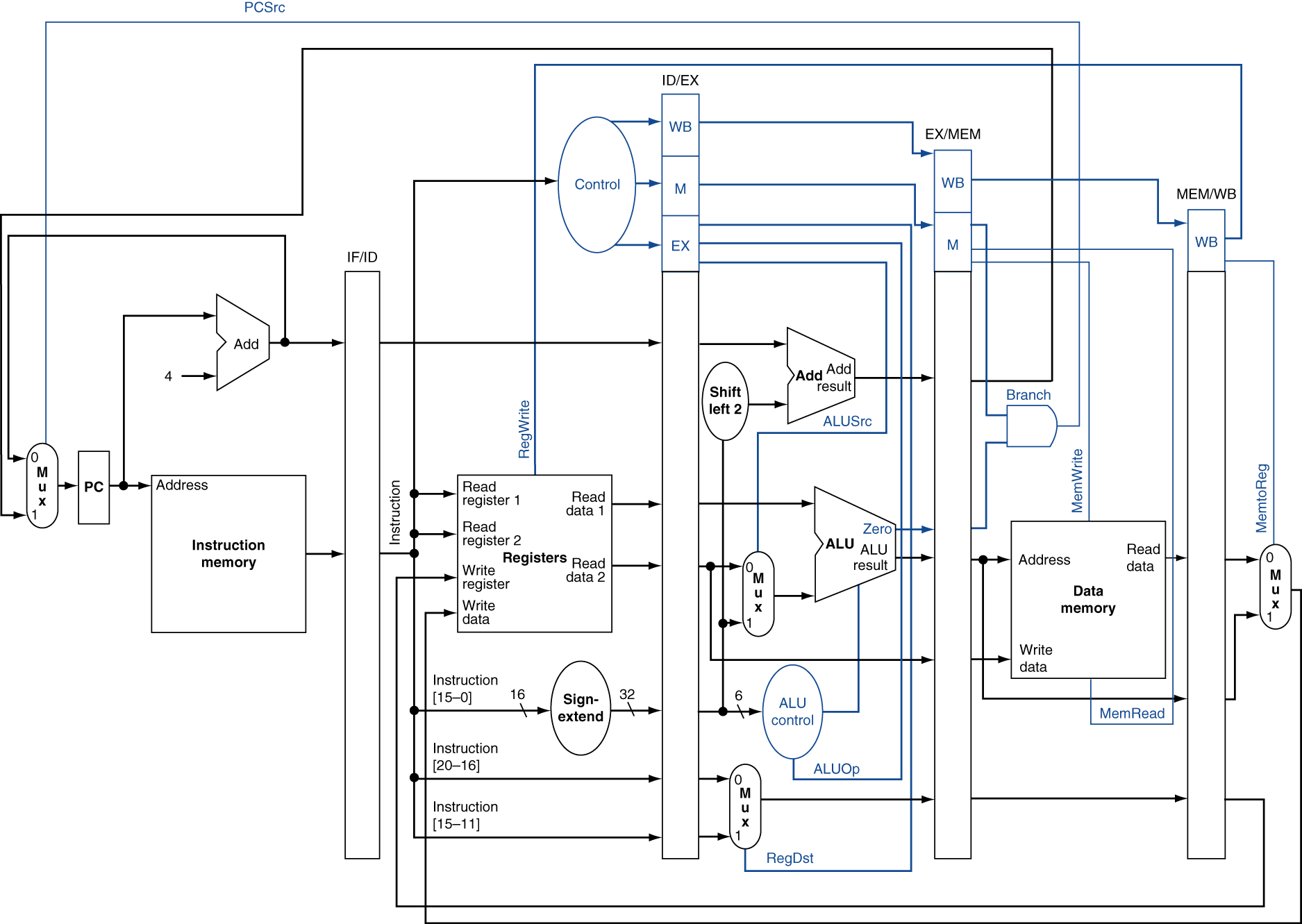 20
Data Hazards in ALU Instructions
Consider this sequence:
	sub $2, $1,$3and $12,$2,$5or  $13,$6,$2add $14,$2,$2sw  $15,100($2)
We can resolve hazards with forwarding
How do we detect when to forward?
21
Dependencies & Forwarding
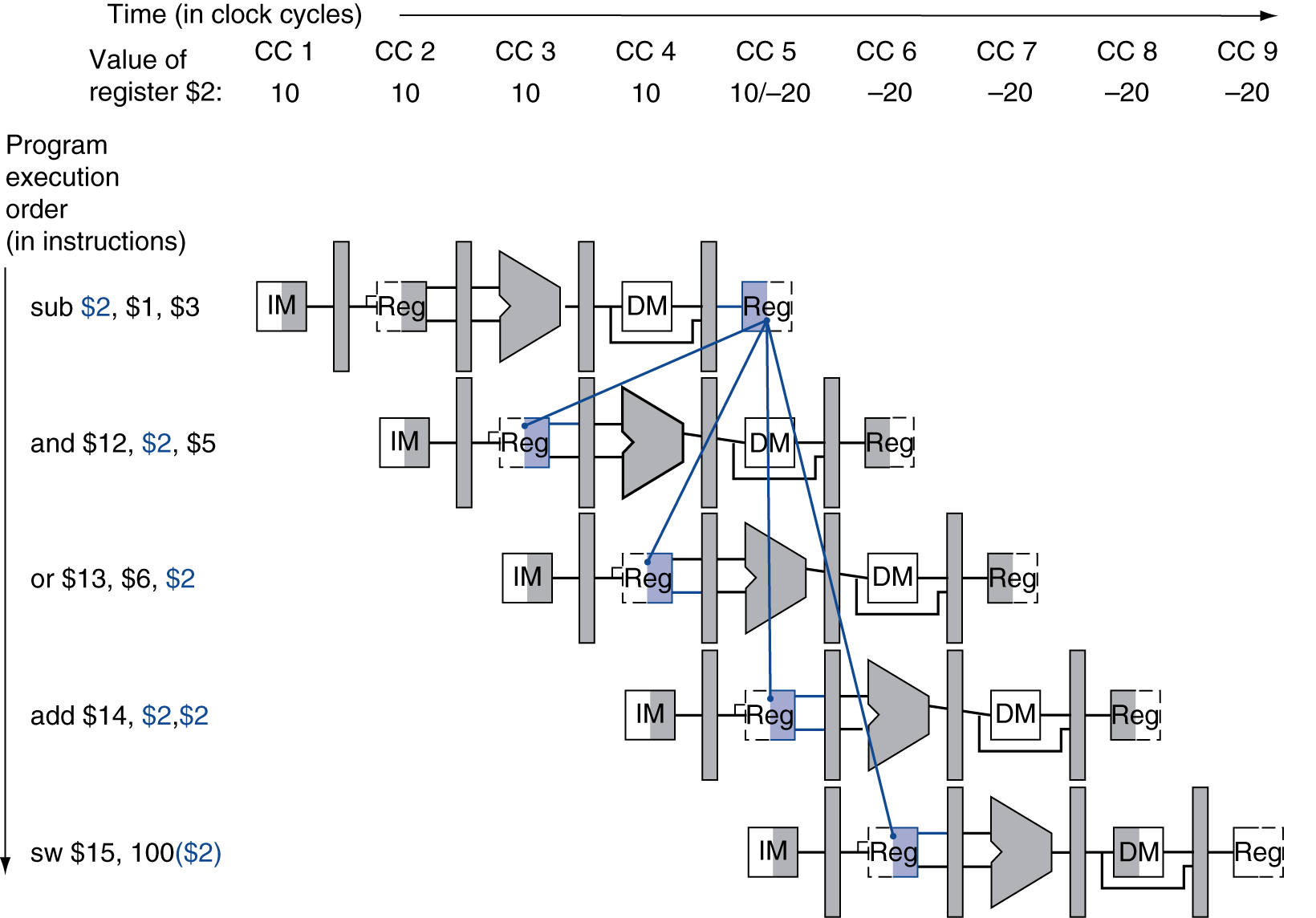 22
Dependencies & Forwarding
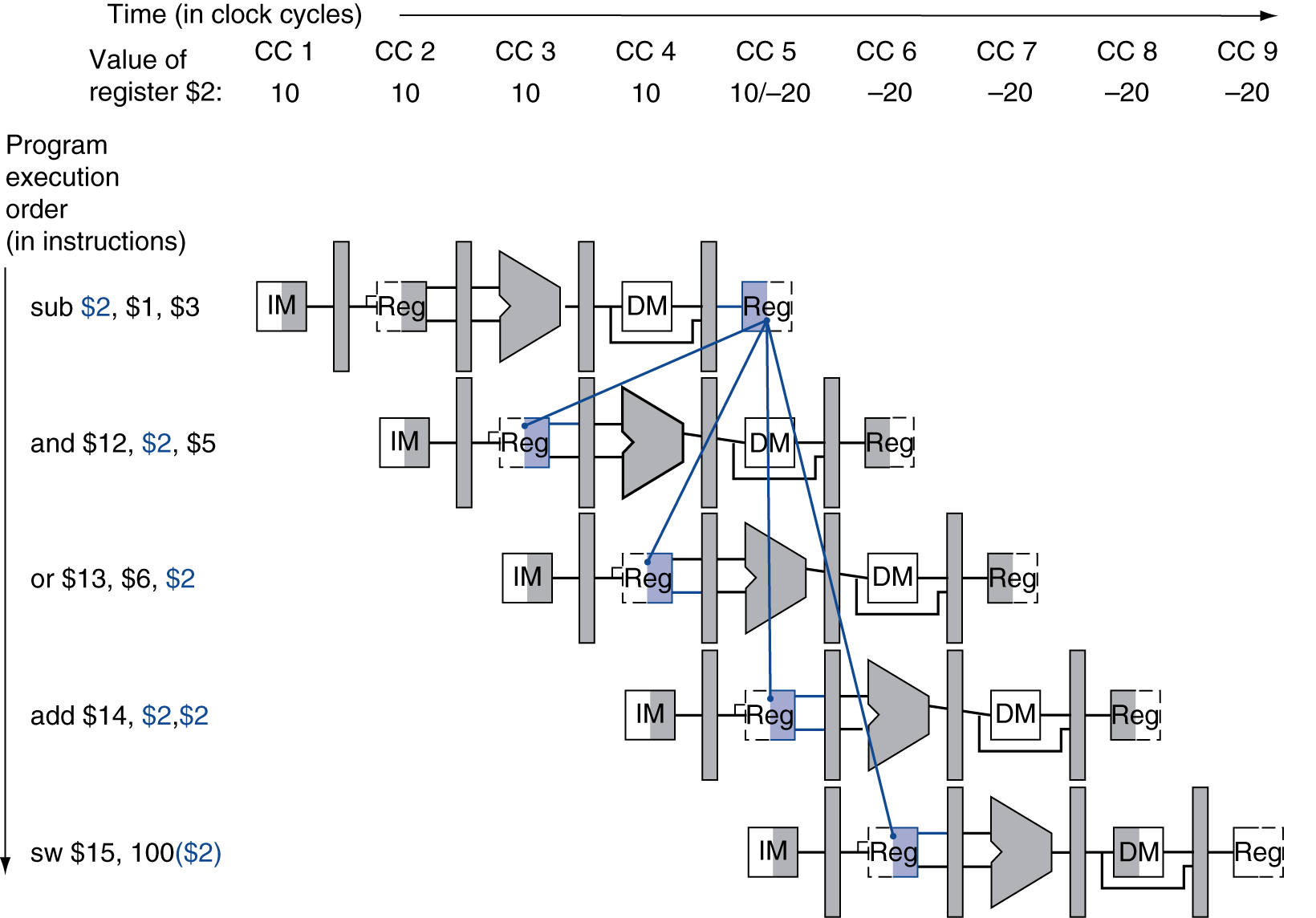 23
Detecting the Need to Forward
Pass register numbers along pipeline
e.g., ID/EX.RegisterRs = register number for Rs sitting in ID/EX pipeline register
ALU operand register numbers in EX stage are given by
ID/EX.RegisterRs, ID/EX.RegisterRt
Data hazards when
1a. EX/MEM.RegisterRd = ID/EX.RegisterRs
1b. EX/MEM.RegisterRd = ID/EX.RegisterRt
2a. MEM/WB.RegisterRd = ID/EX.RegisterRs
2b. MEM/WB.RegisterRd = ID/EX.RegisterRt
24
Detecting the Need to Forward
But only if forwarding instruction will write to a register!
EX/MEM.RegWrite, MEM/WB.RegWrite
And only if Rd for that instruction is not $zero
EX/MEM.RegisterRd ≠ 0,MEM/WB.RegisterRd ≠ 0
25
Forwarding Paths
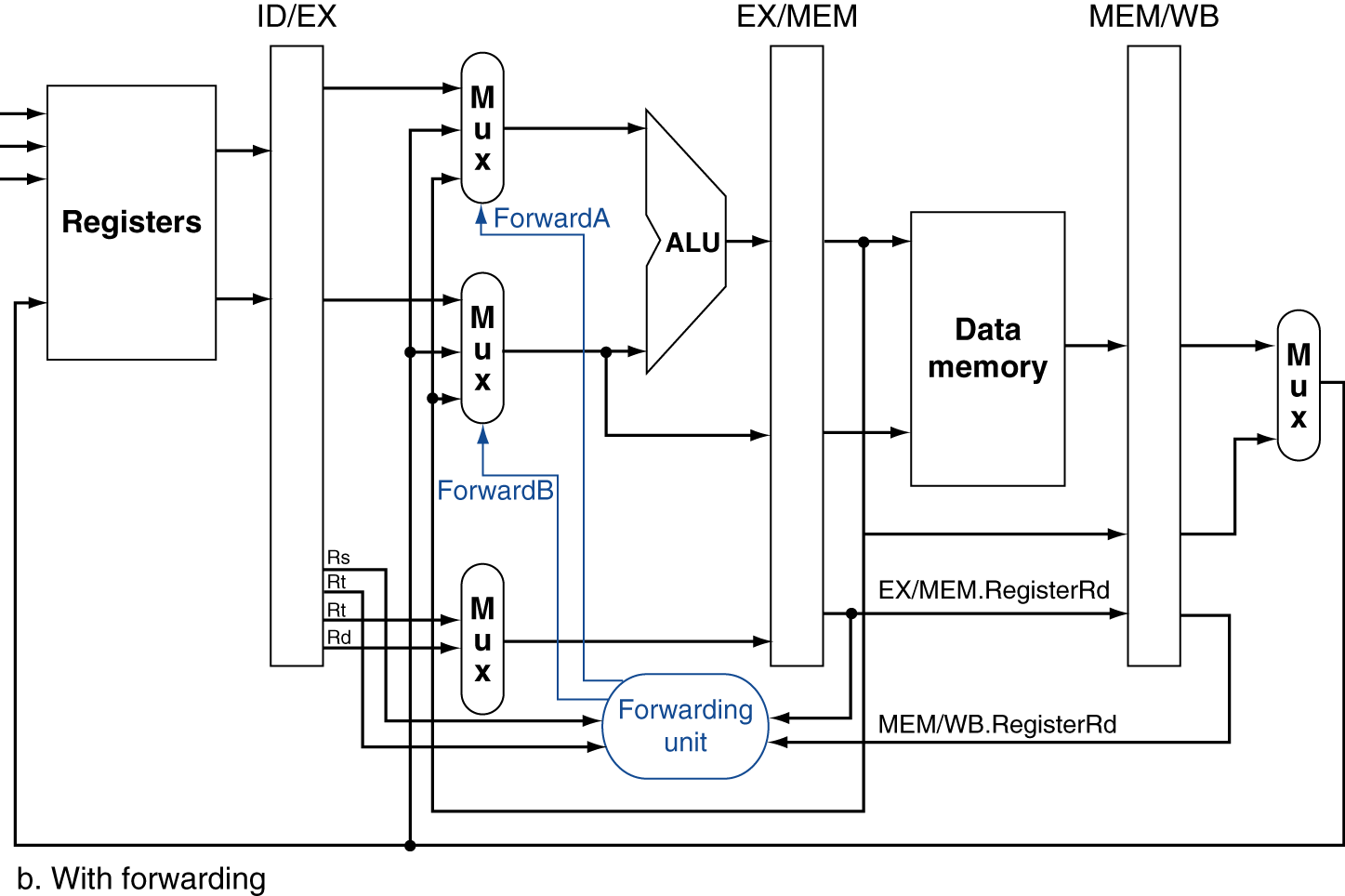 26
Forwarding Conditions
EX hazard
if (EX/MEM.RegWrite and (EX/MEM.RegisterRd ≠ 0)    and (EX/MEM.RegisterRd = ID/EX.RegisterRs))  ForwardA = 10
if (EX/MEM.RegWrite and (EX/MEM.RegisterRd ≠ 0)    and (EX/MEM.RegisterRd = ID/EX.RegisterRt))  ForwardB = 10
MEM hazard
if (MEM/WB.RegWrite and (MEM/WB.RegisterRd ≠ 0)    and (MEM/WB.RegisterRd = ID/EX.RegisterRs))  ForwardA = 01
if (MEM/WB.RegWrite and (MEM/WB.RegisterRd ≠ 0)    and (MEM/WB.RegisterRd = ID/EX.RegisterRt))  ForwardB = 01
27
Double Data Hazard
Consider the sequence:
	add $1,$1,$2add $1,$1,$3add $1,$1,$4
Both hazards occur
Want to use the most recent
Revise MEM hazard condition
Only fwd if EX hazard condition isn’t true
28
Revised Forwarding Condition
MEM hazard
if (MEM/WB.RegWrite and (MEM/WB.RegisterRd ≠ 0)    and not (EX/MEM.RegWrite and (EX/MEM.RegisterRd ≠ 0)                 and (EX/MEM.RegisterRd = ID/EX.RegisterRs))    and (MEM/WB.RegisterRd = ID/EX.RegisterRs))  ForwardA = 01
if (MEM/WB.RegWrite and (MEM/WB.RegisterRd ≠ 0)    and not (EX/MEM.RegWrite and (EX/MEM.RegisterRd ≠ 0)                 and (EX/MEM.RegisterRd = ID/EX.RegisterRt))    and (MEM/WB.RegisterRd = ID/EX.RegisterRt))  ForwardB = 01
29
Datapath with Forwarding
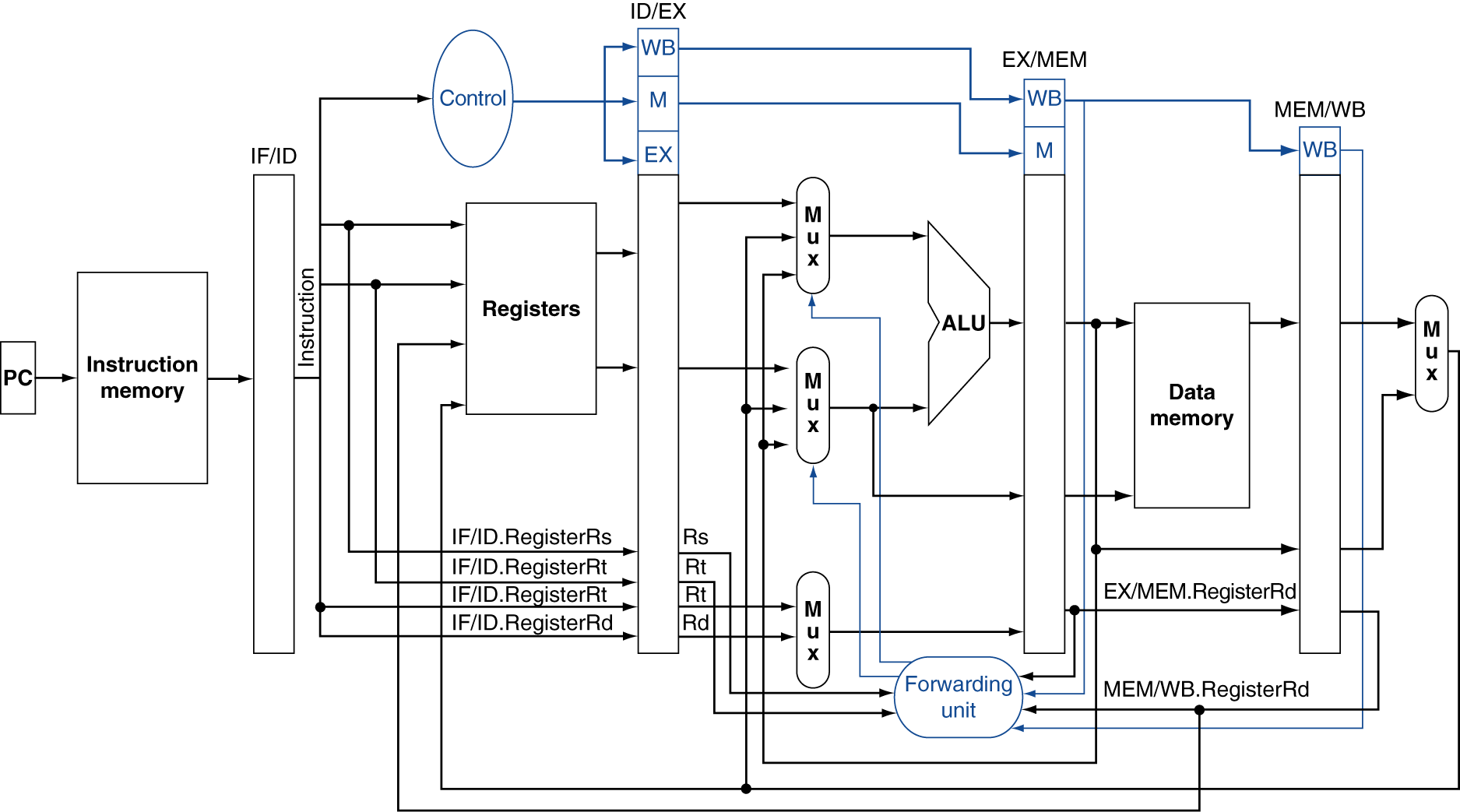 30
Load-Use Data Hazard
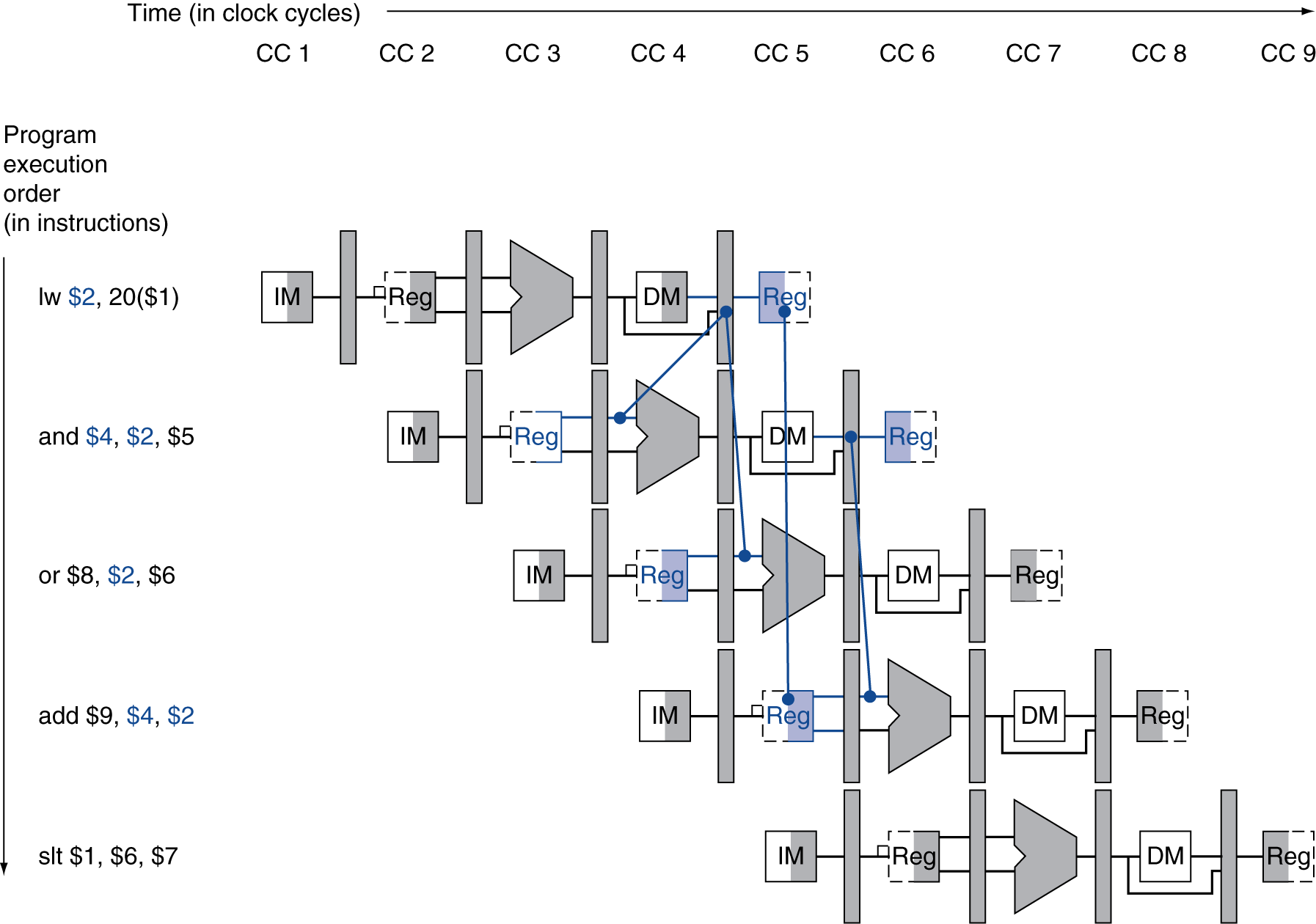 31
Load-Use Hazard Detection
Check when using instruction is decoded in ID stage
ALU operand register numbers in ID stage are given by
IF/ID.RegisterRs, IF/ID.RegisterRt
Load-use hazard when
ID/EX.MemRead and  ((ID/EX.RegisterRt = IF/ID.RegisterRs) or   (ID/EX.RegisterRt = IF/ID.RegisterRt))
If detected, stall and insert bubble
32
How to Stall the Pipeline
Force control values in ID/EX registerto 0
EX, MEM and WB do nop (no-operation)
Prevent update of PC and IF/ID register
Using instruction is decoded again
Following instruction is fetched again
1-cycle stall allows MEM to read data for lw
Can subsequently forward to EX stage
33
Stall/Bubble in the Pipeline
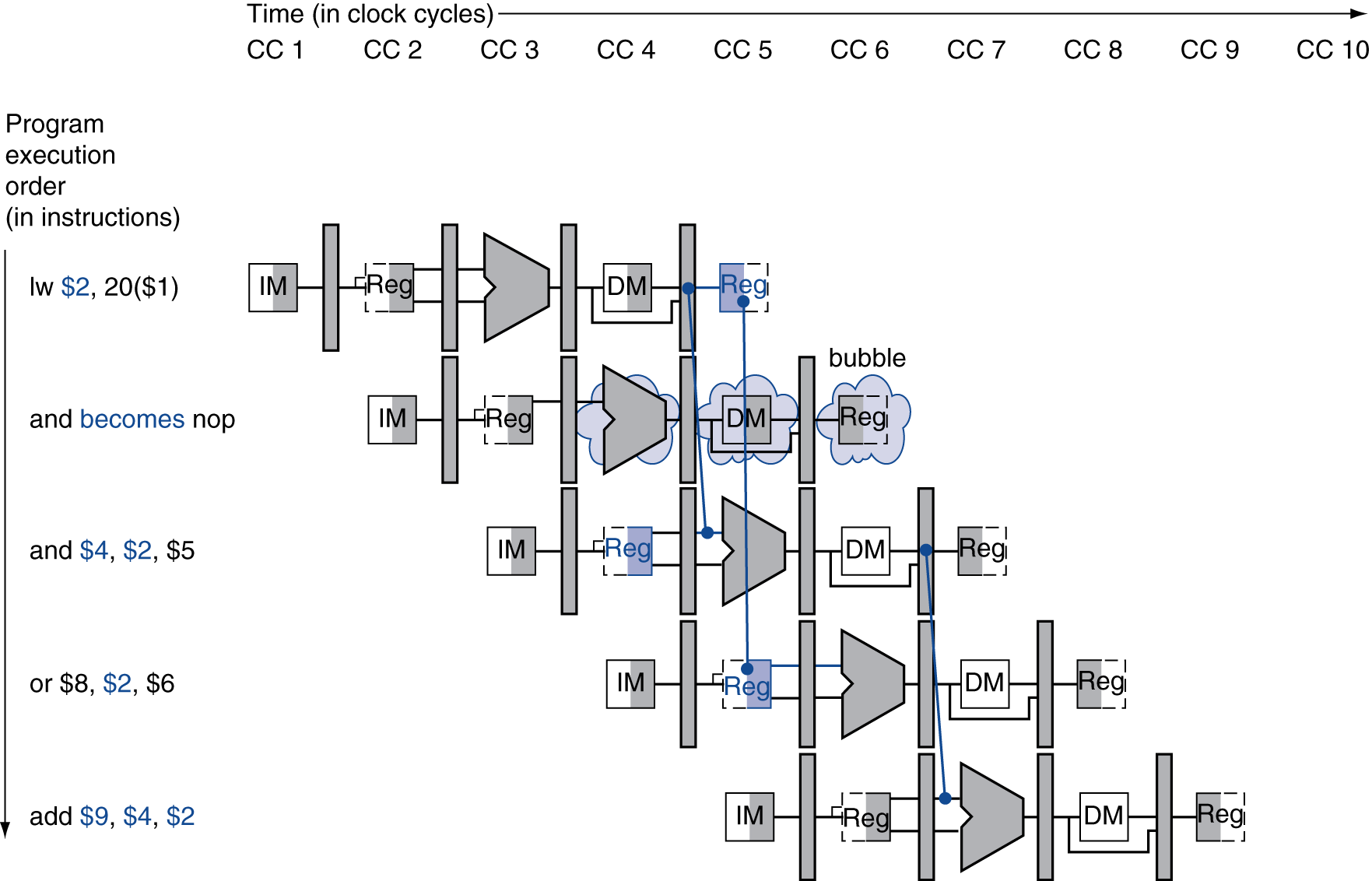 Stall inserted here
34
Stall/Bubble in the Pipeline
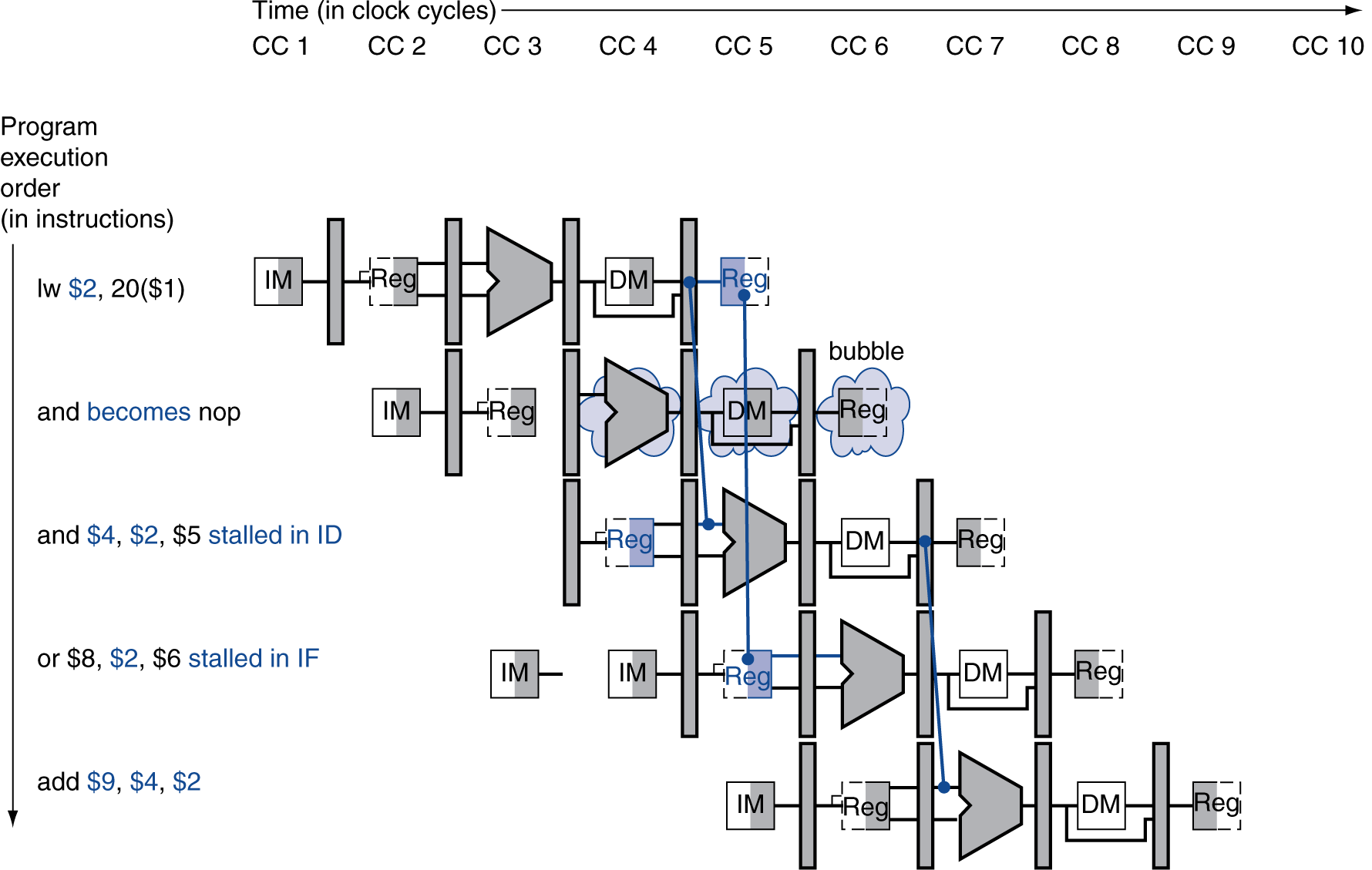 Or, more accurately…
35
Datapath with Hazard Detection
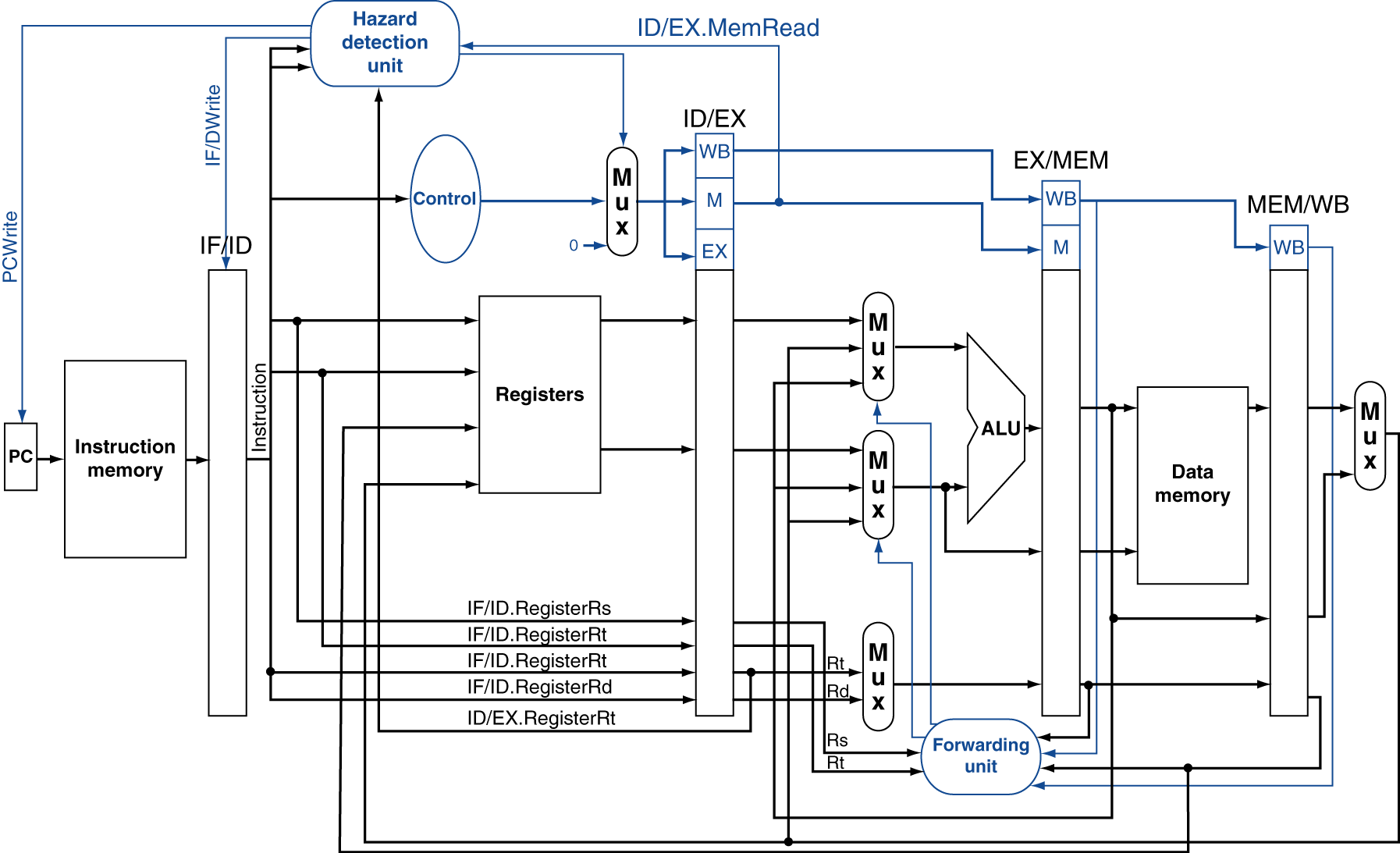 36
Stalls and Performance
Stalls reduce performance
But are required to get correct results
Compiler can arrange code to avoid hazards and stalls
Requires knowledge of the pipeline structure
37